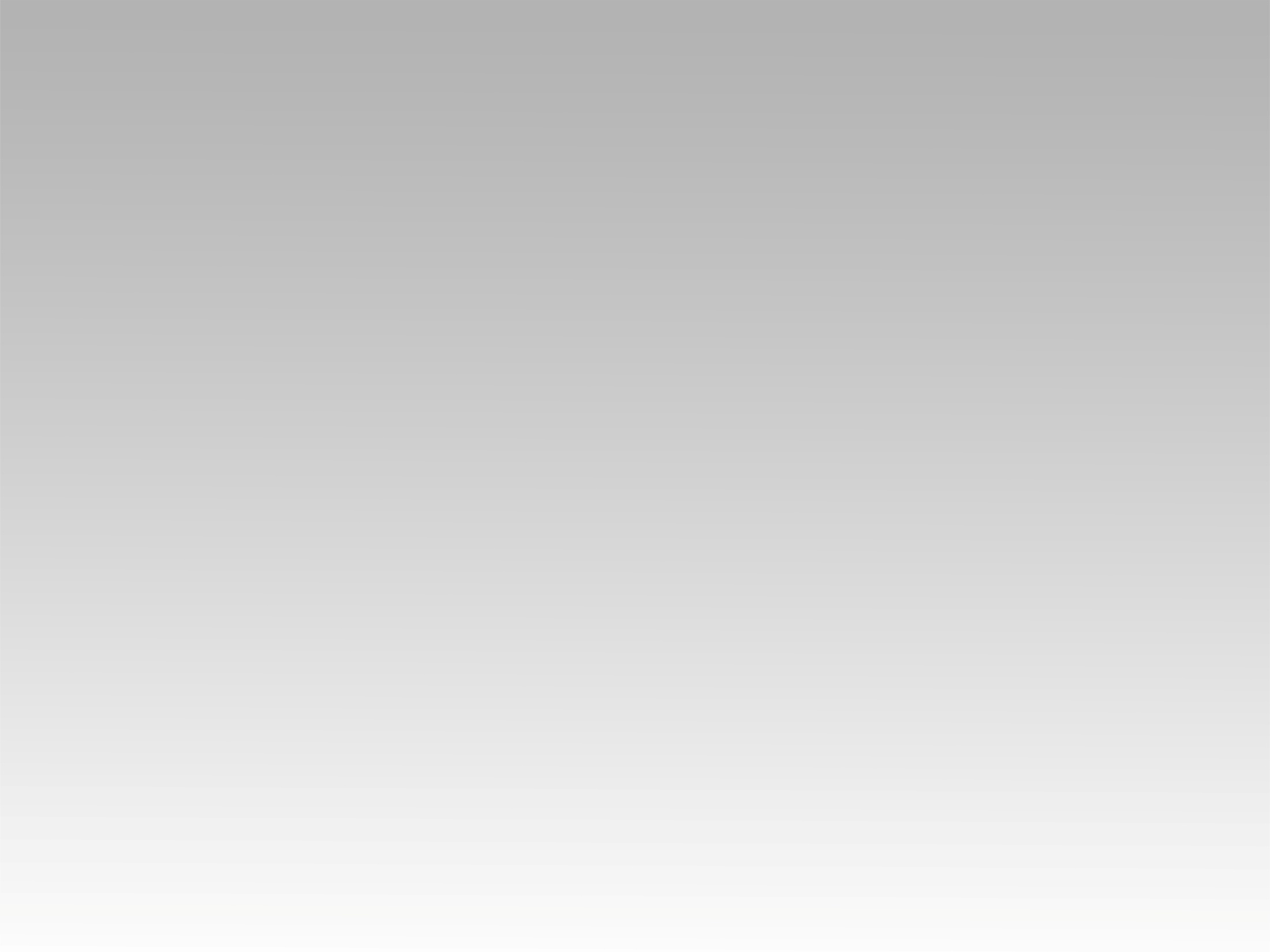 تـرنيــمة
أختبرني يا الله
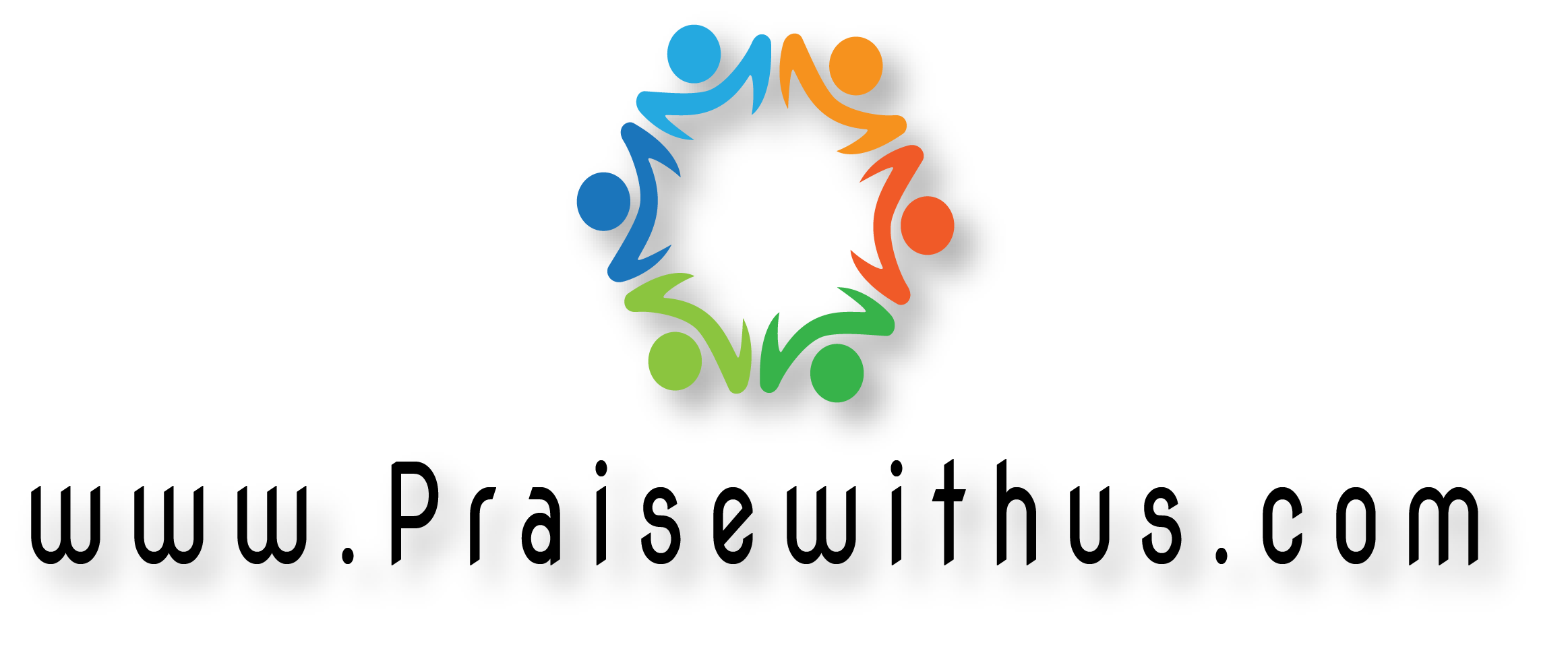 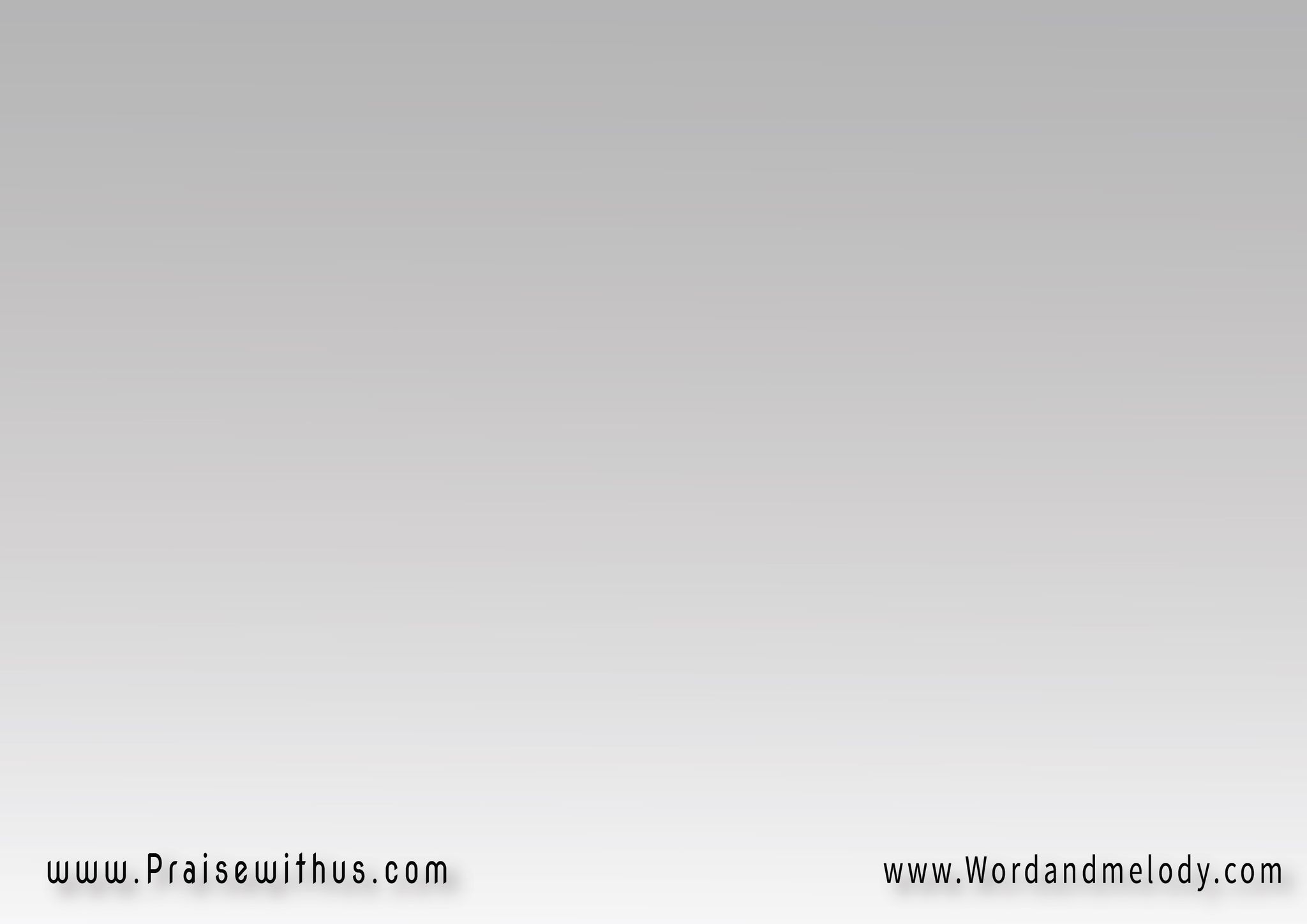 (اِختَبِرْني يا الله)2  (وَاعْرِفْ قلبي)2
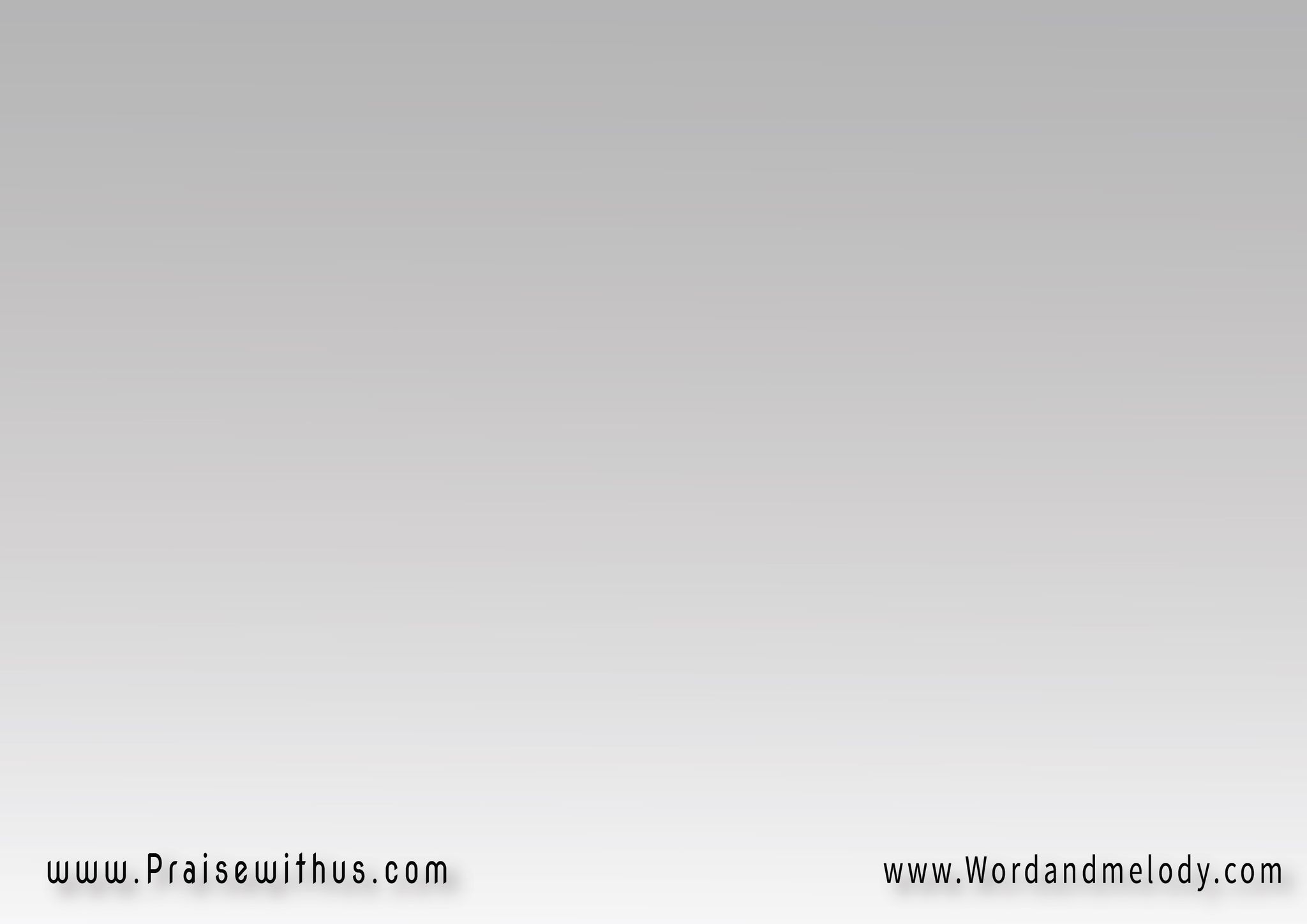 اِمْتَحِنِّي اِمْتَحِنِّي 
وَاعْرِفْ أفكارِي
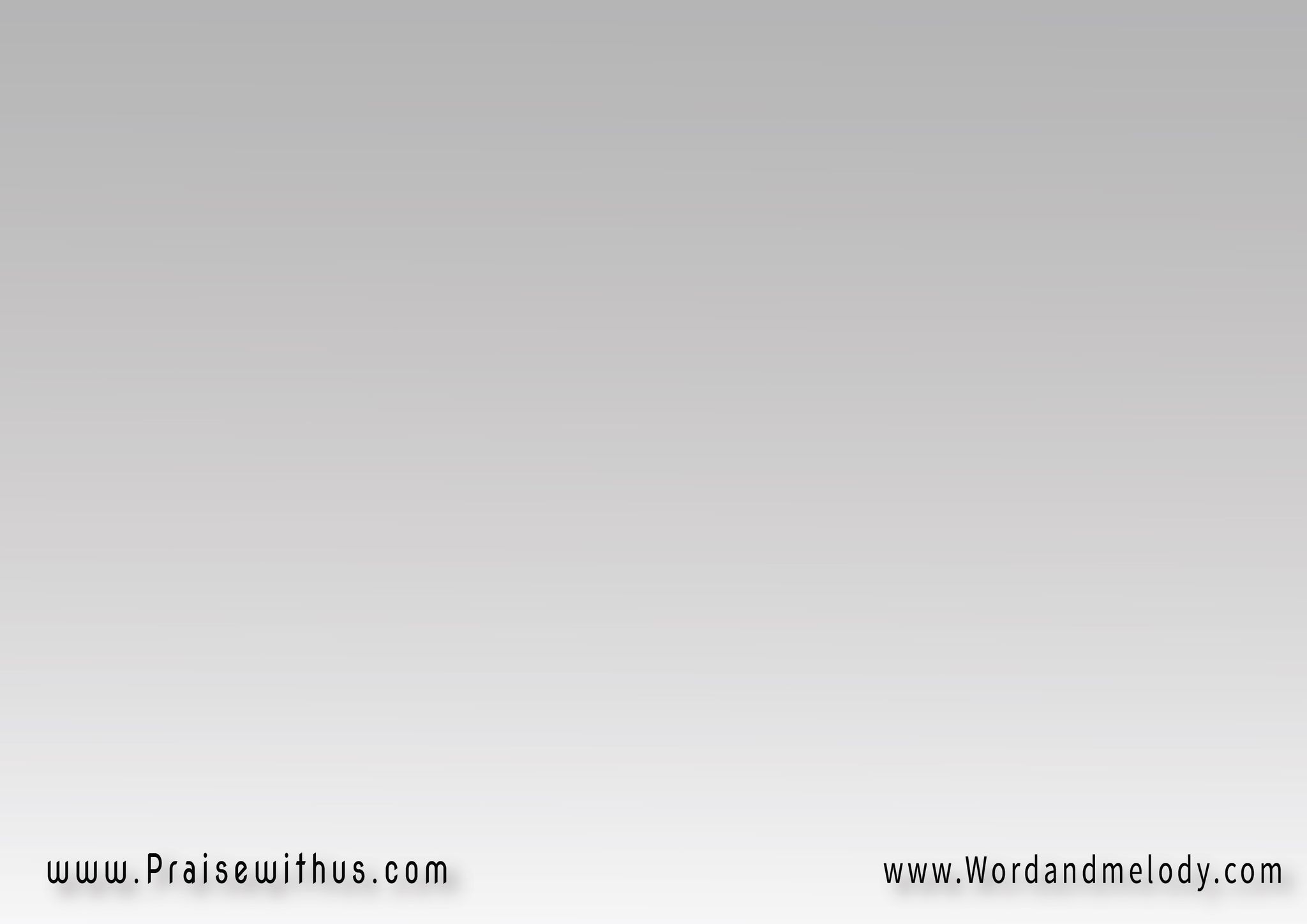 وَانظُرْ إنْ كانَ فِيَّ 
طَرِيقٌ بَاطِـــــــلٌ(وَاهْدِني طَرِيقاً)2  (أبَدِيَّـــــــــــاً)2
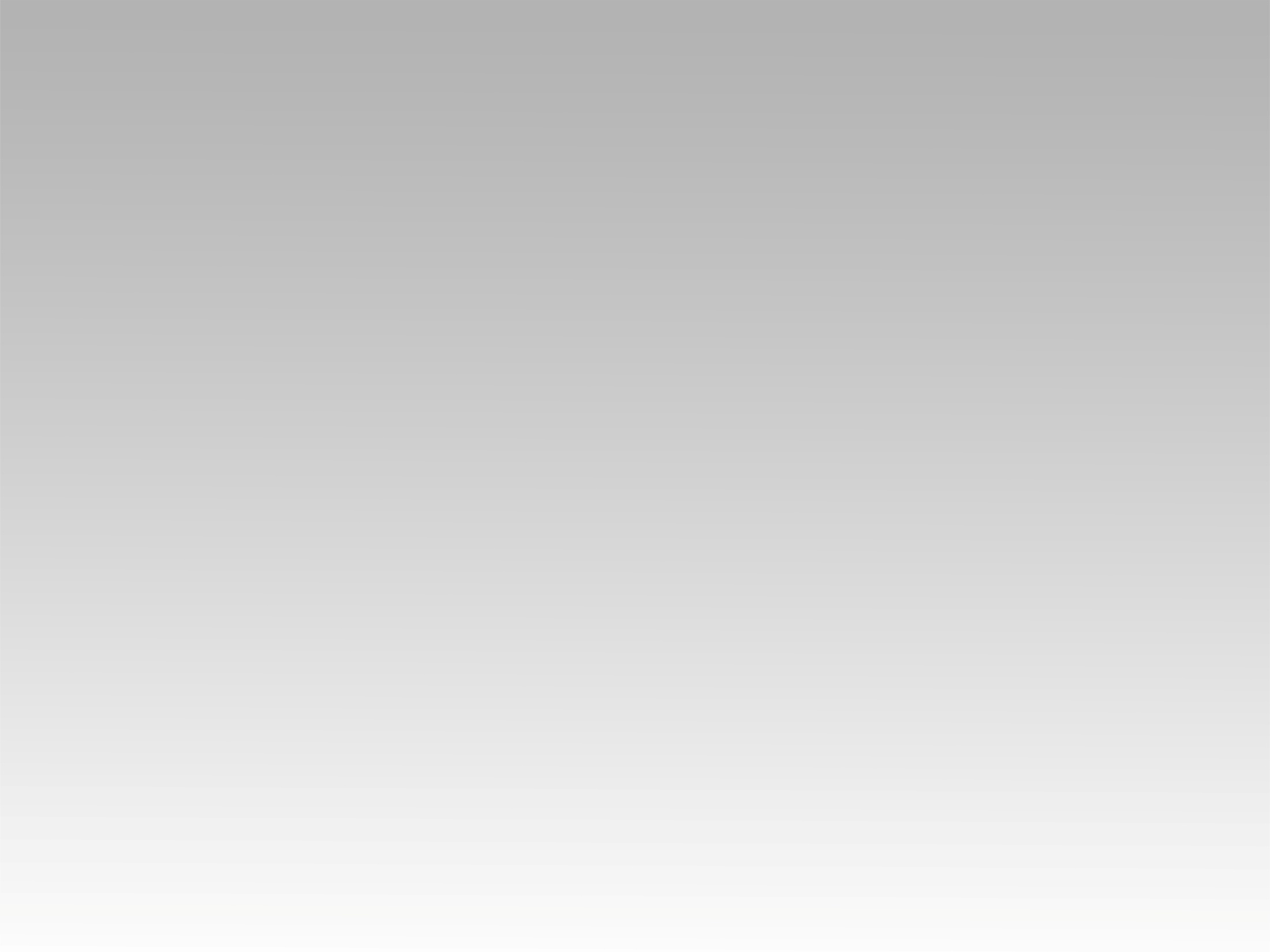 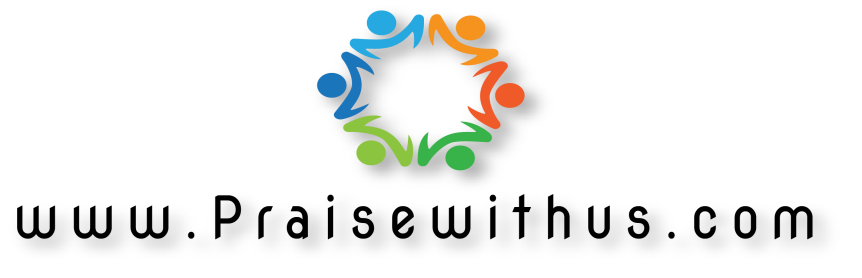